4ème géographie
Thème 1 : L’urbanisation du monde
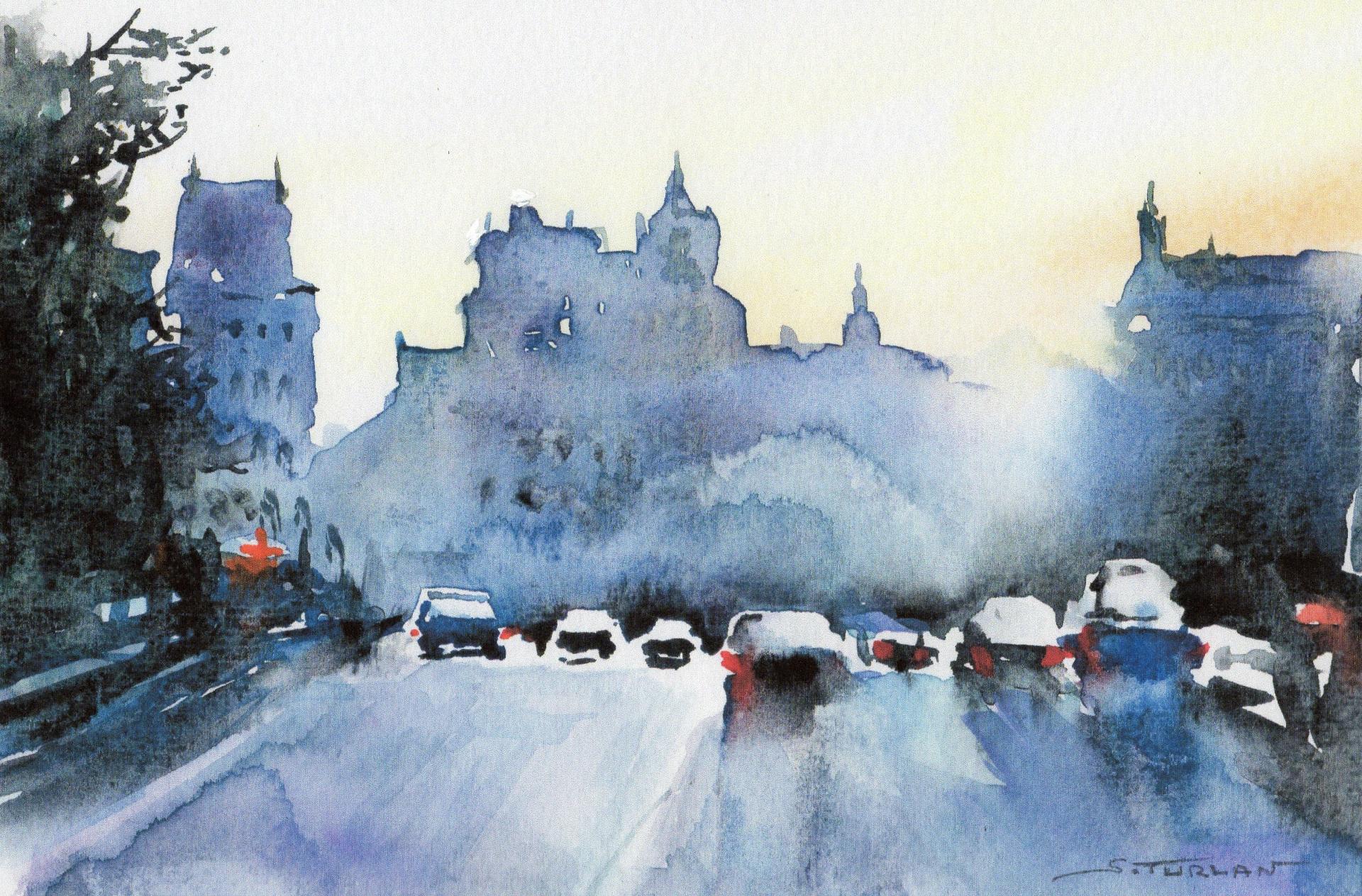 Des villes inegalement connectees aux reseaux 
de la mondialisation
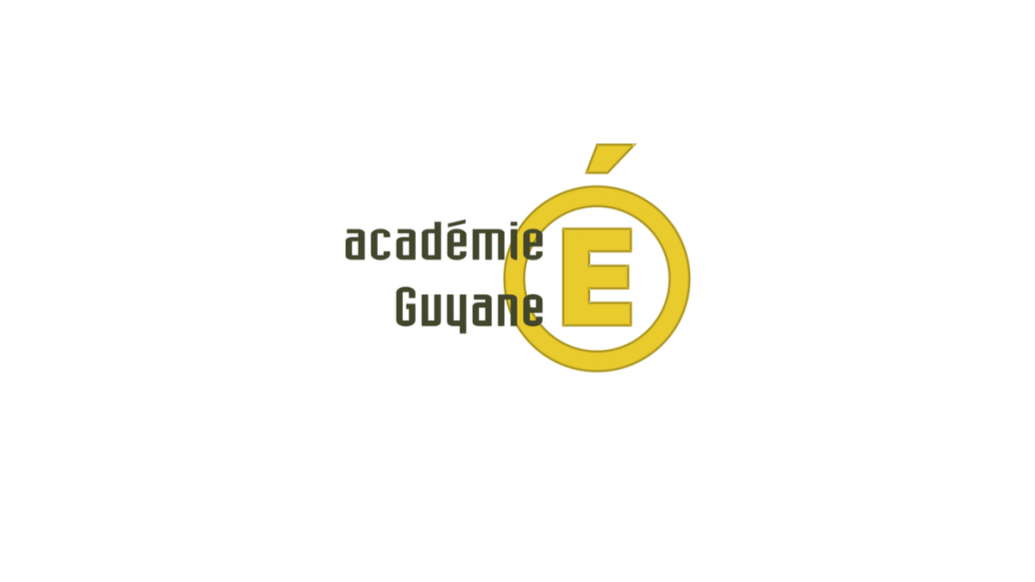 Avant-propos
Modification des espaces, des territoires, des sociétés
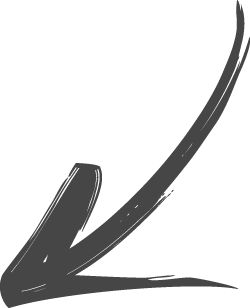 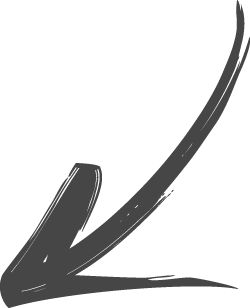 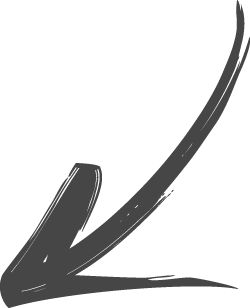 Echelle de la métropole  les paysages et espaces traduisent le degré d’insertion de la métropole dans la mondialisation
Echelle du monde 
 les villes jouent un rôle structurant même si elles sont inégalement connectées aux réseaux mondiaux
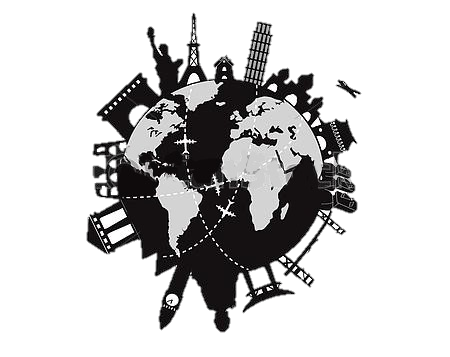 Urbanisation
Mondialisation : mise en relation des différentes parties du monde par des flux matériels (marchandises et humains) et immatériels (technologies, finances, informations) grâce aux transports et aux technologies de la communication.
Mondialisation
Urbanisation : processus de transformation de la société qui se manifeste par une concentration croissante de la population dans des villes de grande taille.
Progression
Mise en œuvre didactique
Le fait urbain dans les programmes de géographie
Les attendus du programme : comparaison entre l’ancien et le nouveau programme
Le choix des études de cas proposé par la fiche Eduscol
Fiche séquence
Documents à privilégier et productions attendues
Ecueils à éviter
Quels prolongements possibles ?

Mise en œuvre pédagogique
Accroche : écouter la ville
Etude de cas n°1 : Londres, quelle ville mondiale ?
Etude de cas n°2 : Lagos, une monstruopôle ingérable ?
Mise en perspective : l’urbanisation dans le monde
Deux exemples de « fil rouge »

Bibliographie/Sitographie
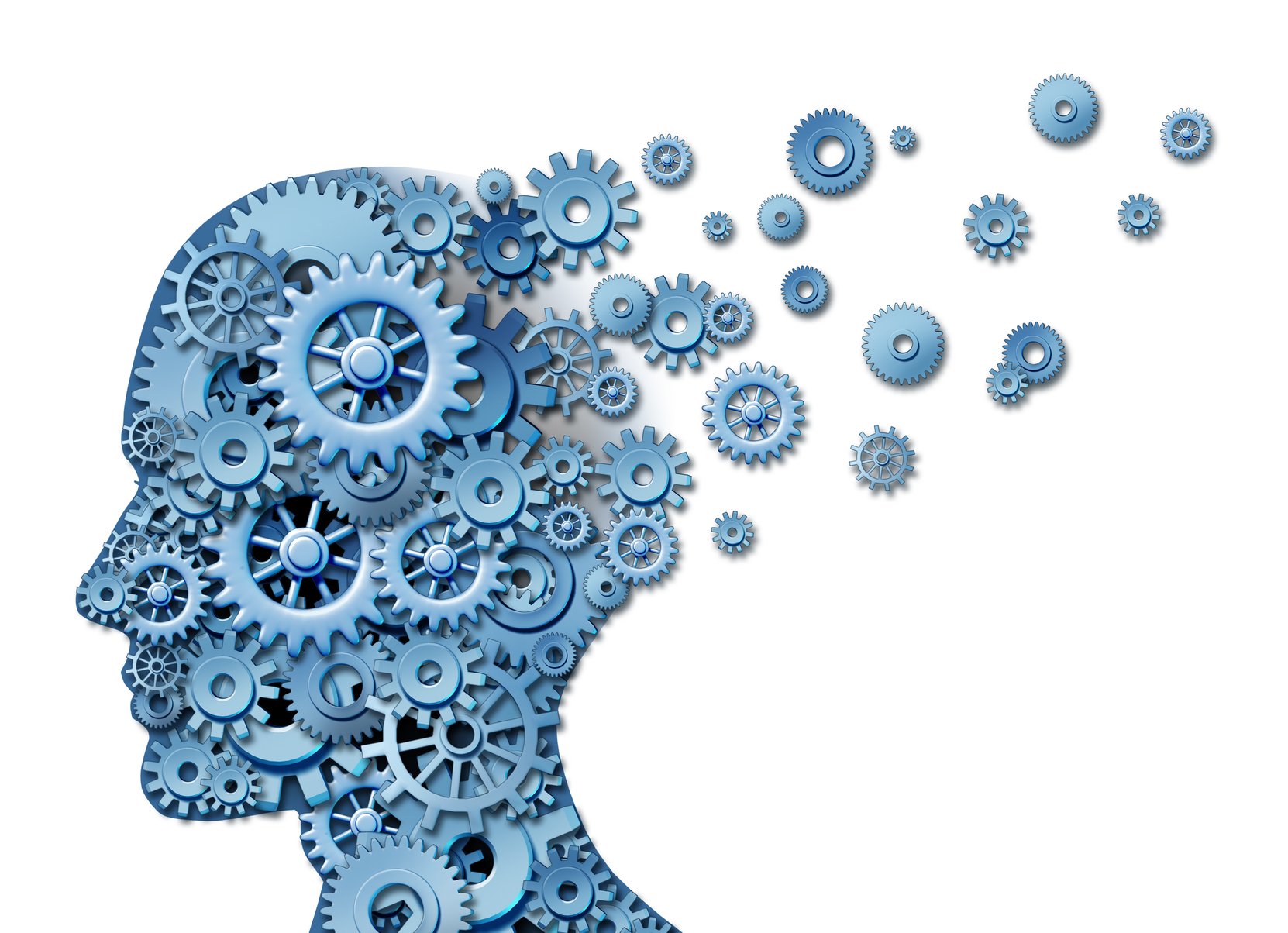 Mise en oeuvre didactique
Le fait urbain dans les programmes de geographie
[Speaker Notes: En terminale : Quelles sont les dynamiques de la mondialisation et comment se traduisent-elles sur les territoires ? 
Étudier les territoires dans la mondialisation, c’est s’interroger sur leur recomposition résultant de leur inégale intégration aux réseaux d’échanges
En  effet, la  mondialisation  hiérarchise  les lieux à toutes les échelles et valorise ainsi certains territoires, notamment les villes mondiales, au détriment d’autres. En mettant en relation les lieux de production et de consommation dispersés sur  tout le globe, elle multiplie les transports par mer ce qui renforce l’importance géostratégique des espaces maritimes.]
Les programmes
PROGRAMMES DE GÉOGRAPHIE 4ÈME 2008
Partie I – Des échanges à la dimension du monde
Thème 4 – Les lieux de commandement au choix (avec les grandes entreprises transnationales) :
Les grandes métropoles
 Environ 10% du temps consacré la géographie
PROGRAMMES DE GÉOGRAPHIE CYCLE 4 – 4ÈME 2015
Thème 1– L’urbanisation du monde
Des villes inégalement connectées aux réseaux de la mondialisation (Espaces et paysages de l’urbanisation : géographie des centres et des périphéries)
Une thématique annuelle (sur les trois demandées)
CONNAISSANCES
Centres décisionnels majeurs, les grandes métropoles concentrent le pouvoir économique, financier, culturel, politique et technologique

DÉMARCHES
Une étude de cas : Tokyo dans la mégalopole japonaise
Présentation de planisphères : grandes métropoles, places boursières, réseaux mondial de l’internet

CAPACITÉS
Décrire et expliquer ce qu’est une métropole mondiale à partir de l’étude de cas
Localiser les grandes métropoles et les pays où elles se situent
Les métropoles et la mondialisation : paysages, connexion et intégration
Trois axes majeurs : 
l’ampleur mondiale du phénomène d’urbanisation 
la profonde diversité des paysages, des espaces et des modes de vie, selon les contextes et le degré d’insertion des villes, dans la mondialisation 
l’inégale connexion des villes aux grands réseaux mondiaux.
Deux études de cas de métropoles : une ville mondiale, une métropole puissante mais moins connectée à la mondialisation
Mise en perspective : première approche de l’espace mondialisé par le prisme du degré d’intégration des métropoles au processus
Ce qui reste dans les deux programmes
La démarche inductive avec les étude de cas
L’identification des caractéristiques d’une ville mondiale
L’idée que la place des  grandes  métropoles  dans  les  réseaux, leur  concentration de pouvoirs les positionne dans  la  hiérarchie  mondiale. 
Principaux repères spatiaux à construire : localisation des métropoles les plus grandes et les mieux connectées du monde et de celles vues en étude de cas
Ce qui change
Le temps consacré à la question 
Le nombre d’études (2 à la place d’une)
L’idée que les « centres » et les « périphéries » sont pluriels, dans un espace urbain de plus en plus étalé.
Un travail sur les échelles plus présent : va et vient entre le global (la mondialisation) et le local (la ville).
La fragmentation socio-spatiale qui illustre à cette échelle les effets paradoxaux de la mondialisation.
Etudes de cas (Fiche Eduscol)
En Europe : Londres
En Europe : certaines villes d’Europe centrale ou orientale ou du Nord du Royaume-Uni
En Asie : Tokyo, Shanghai
En Afrique : Johannesburg, Lagos
En Amérique latine : Mexico, Sao Paulo
En Amérique du Nord : New York, Chicago, Los Angeles ou San Francisco
En Amérique du Nord : Détroit
ville mondiale
ville moins connectée
Fiche sequence
[Speaker Notes: Mondialisation : internationalisation des échanges qui amène à une mise en relation de plus en plus importante des différents espaces mondiaux.]
Documents et productions (Fiche Eduscol)
Ecueils (Fiche Eduscol)
Céder à la tentation de l’exhaustivité dans les études de cas, dans l’utilisation des notions de géographie urbaine et d’analyse spatiale ou au contraire en rester à une « simple » lecture de paysage.

Donner une vision statique d’une ville dans les études de cas, notamment en étudiant des paysages sans acteurs.

Négliger de localiser les paysages étudiés dans l’espace urbain dont les élèves ne peuvent alors percevoir l’organisation.

Se limiter à l’étude des villes et minorer la mise en connexion qui est la spécificité de ce thème du programme de la classe de 4e.
Quels prolongements possibles ?
* Enseignements Pratiques Interdisciplinaires
** Parcours d’Education Artistique et Culturelle